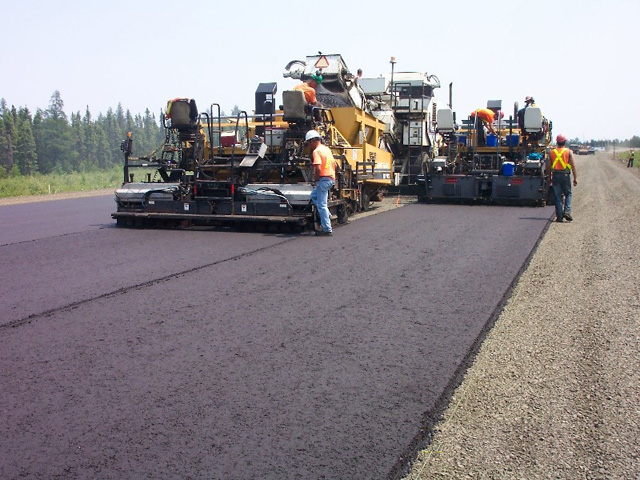 Hazardous Materials
Compressed gases
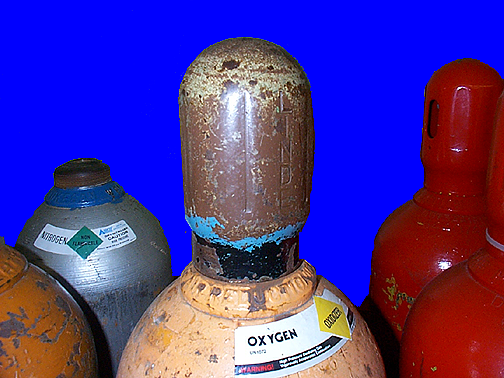 Caps and plugs in place
Visually inspect gas cylinders to make sure they are in safe condition
Damage
labels
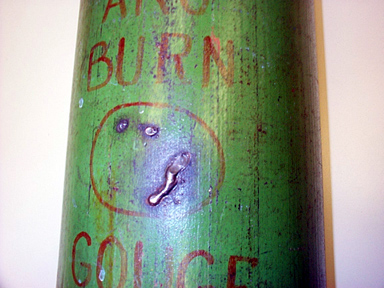 BURN
GOUGE
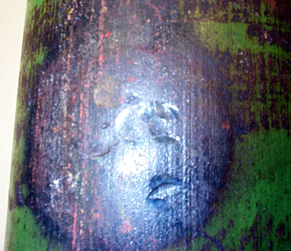 GOUGE
CUT
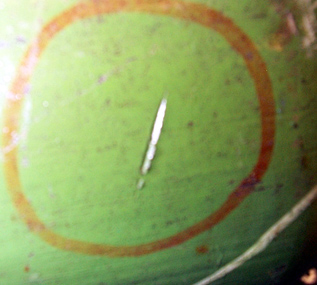 Pitting due to corrosion
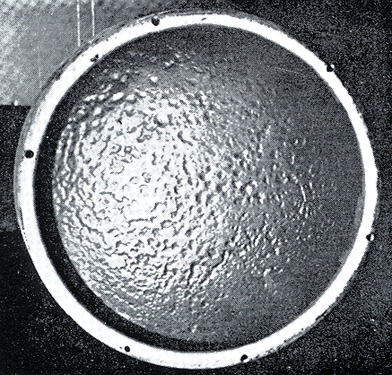 Cylinders are manufactured with reasonably symmetrical
shape.  Cylinder which have definite bulges shall be removed from service
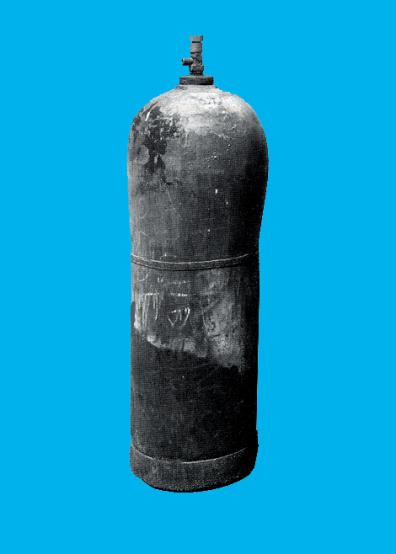 Bulge
101(b) "Compressed gases." 
The in-plant handling, storage, and utilization of all compressed gases in cylinders, portable tanks, rail tankcars, or motor vehicle cargo tanks shall be in accordance with Compressed Gas Association Pamphlet P-1-1965, which is incorporated by reference as specified  in Sec. 1910.6
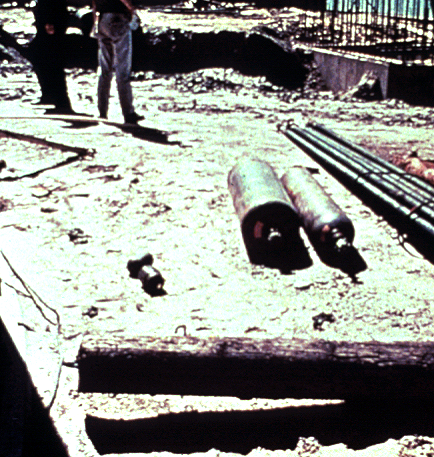 Unsafe condition
01(c) "Safety relief devices for compressed gas 
Compressed gas cylinders, portable tanks, and cargo tanks shall have pressure relief devices installed and maintained in accordance with  Compressed Gas Association Pamphlets S-1.1-1963 and 1965 addenda and S-1.2-1963, which is incorporated by reference as specified in Sec. 1910.6.
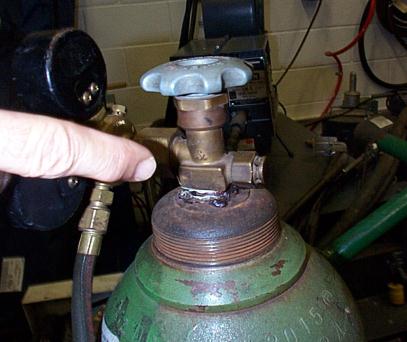 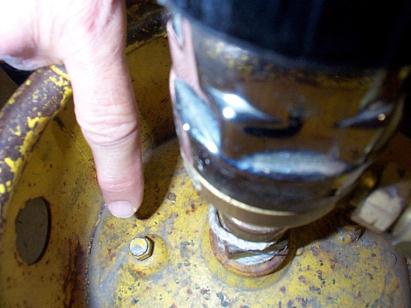 Propane Tank - Relief Valve
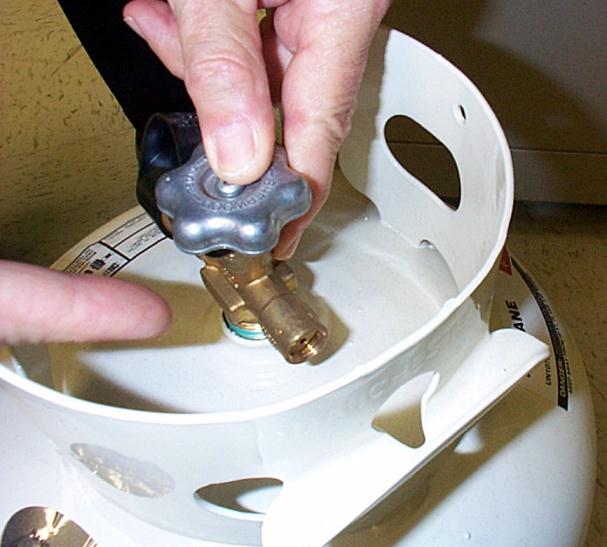 Suitable hand truck
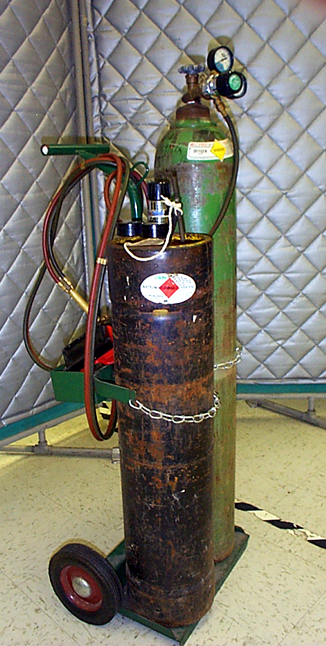 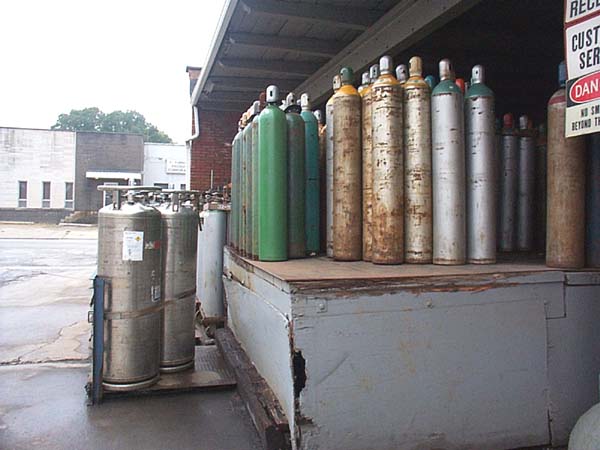 Storing Cylinders
Local Regs
Posting
Separation (different types)
Separation (charged & empty)
Storage rooms
Highly flammable substances
Avoid dampness
Protection of cylinders
Care of cylinders
Unsafe condition
Separation of Flammable Gases
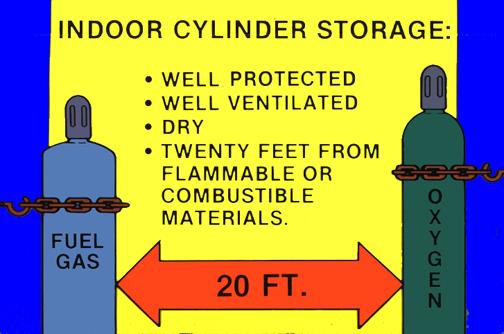 Flammable storage 
cabinet
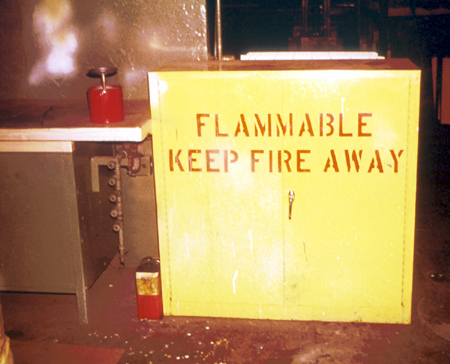 Unsafe condition
Storage cabinet
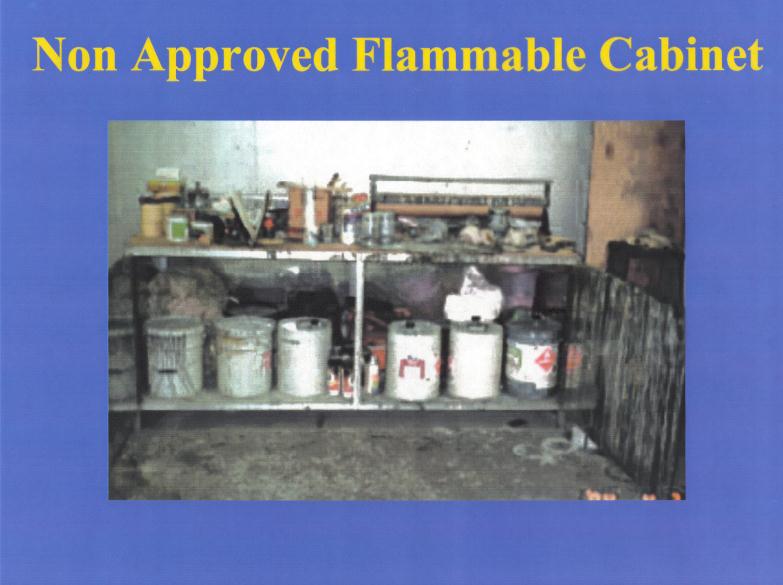 Spring operated 
gasoline can
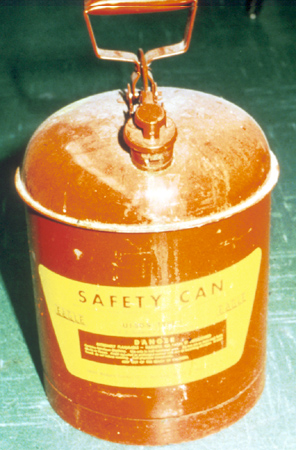 Not an approved valve
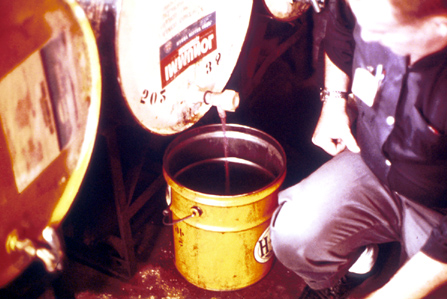 Not approved butterfly 
valve
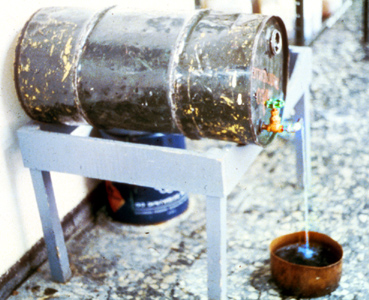 Filling container from the top
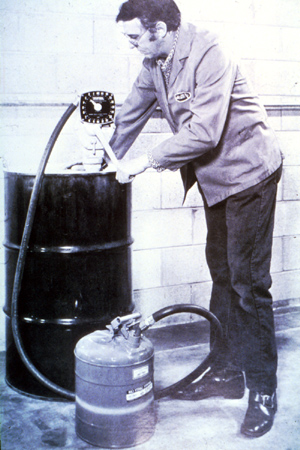 Bonding
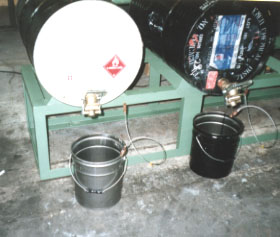 MSDS Notebook
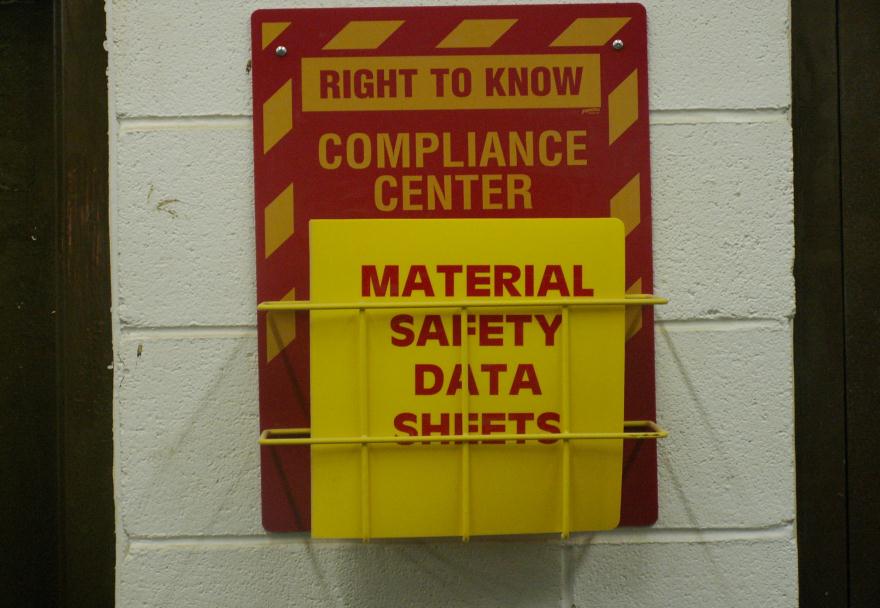 [Speaker Notes: Discuss MSDS. Its purpose and sections of MSDS]
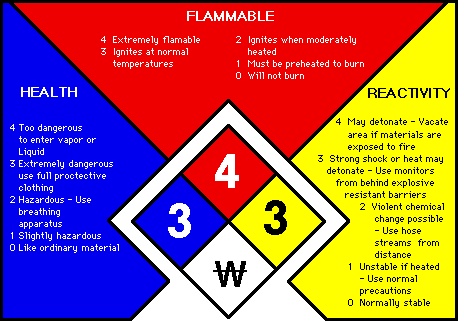 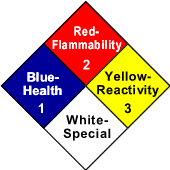 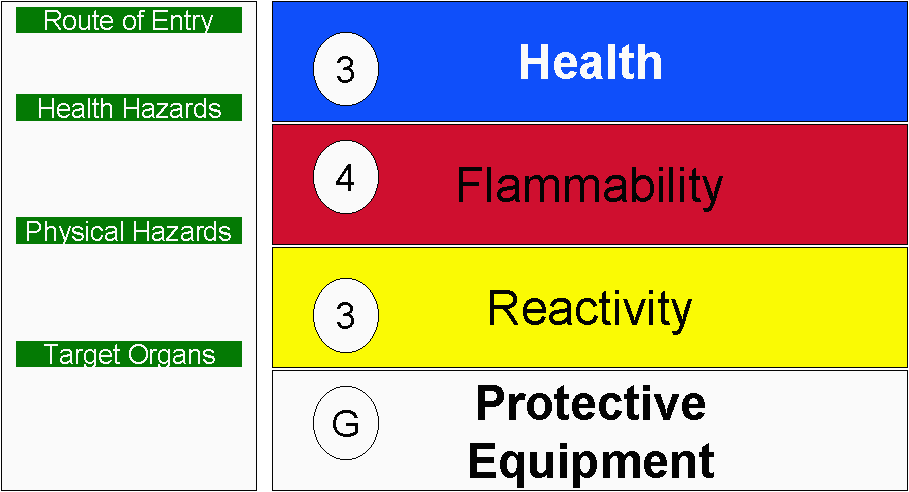 [Speaker Notes: Expand on proper labeling of containers]